Dr. Nagy viktor„Jót s jól” avagygazdasági jogi alapismeretek
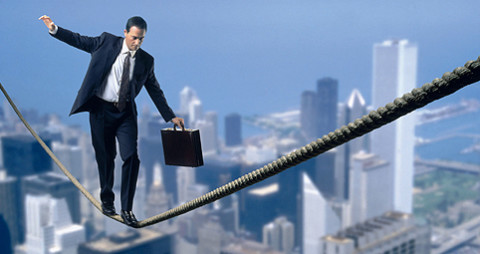 Régen volt, hogy is volt?
Jogtörténet I.

• ius mercatorum, societas

• városállamok joga, Gesamthand

• Code de Commerce

•1875. évi XXXVI. Törvénycikk a   
  kereskedelemről (német recepció AHGBH)
	-	 dualista rendszer
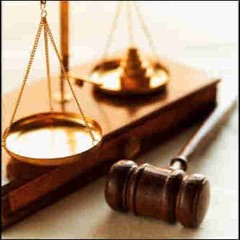 Régen volt, hogy is volt?
Jogtörténet II.

• 	1959. évi IV. törvény a Polgári  	Törvénykönyvről

•	1988. évi VI. törvény első társasági tv.
•	1997. évi CXLIV. törvény második társ. tv.
	

•       2006. évi IV. törvény a gazdasági   
        társaságokról ( harmadik társ. tv.)
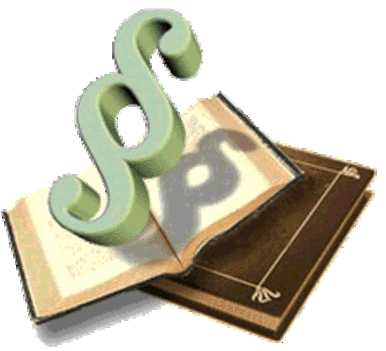 Hatályos jogforrások
Jogszabályok

• 	2013. évi V. törvény a Polgári  	Törvénykönyvről (2014. március 15.)

•  	2006. évi V. törvény a cégnyilvánosságról, a 	bírósági cégeljárásról és a végelszámolásról

•      2009. évi CXV. Törvény az egyéni vállalkozóról  
        és az egyéni cégről

•      2012. évi I. törvény a Munka  
       Törvénykönyvéről 

•	2006. évi X. törvény a szövetkezetekről
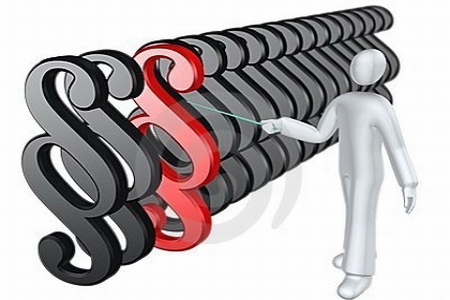 A GAZDASÁGI ÉLET SZEREPLŐI
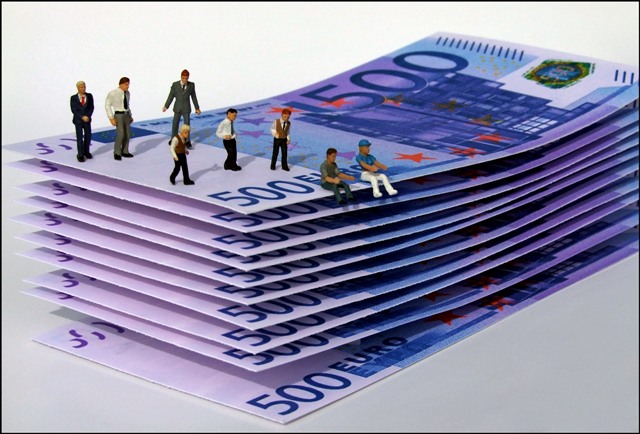 Típuskényszer	-	Egyéni vállalkozó	-	Gazdasági társaságok	-	Egyesület	-	Alapítvány	-	Egyesülés	-	Szövetkezet	-	Állam
Gazdasági társaságok	-	betéti társaság ( bt. )	-	közkereseti társaság ( kkt.)	-	korlátolt felelősségű társaság 		( kft.)	-	részvénytársaság ( rt.)
I. 
Egyéni vállalkozó

- a kereskedelmi jog alapegysége

- 1875. évi Kereskedelmi Törvény

- szocialista jogfelfogás 
		( 1977. évi 14. tvr. a kisiparra, 1977. évi 15. tvr a   	magánkereskedelemre)
  -	2009. évi CXV. törvény
FogalmaMagyarország területén természetes személy a szolgáltatási tevékenység megkezdésének és folytatásának általános szabályairól szóló törvény szerinti letelepedés keretében üzletszerű - rendszeresen, nyereség- és vagyonszerzés céljából, saját gazdasági kockázatvállalás mellett folytatott - gazdasági tevékenységet egyéni vállalkozóként végezhet.
Ki lehet egyéni vállalkozó?	-	alanyi jog	-	természetes személy legyen	-	cselekvőképes	-	meghatározott 					tartózkodási jogcím	-	ne legyen kizárva az egyéni 		vállalkozás köréből
Ki nem lehet egyéni vállalkozó?	-	korlátozottan cselekvőképes	-	cselekvőképtelen	-	közélet tisztasága elleni vagy a 		nemzetközi közélet tisztasága 		elleni, gazdasági, vagyon elleni 		bűncselekmény miatt jogerősen 		végrehajtandó 					szabadságvesztésre ítéltek (csak 		a mentesülésig)
Ki nem lehet egyéni vállalkozó II. ?	akit szándékos bűncselekmény miatt 			jogerősen egy évet meghaladó, végrehajtandó 		szabadságvesztére ítéltek, amíg az elítéléséhez 	fűződő hátrányos jogkövetkezmények alól nem 	mentesül	aki egyéni cég tagja vagy 	gazdasági társaság 	korlátlanul 	felelős tagja.
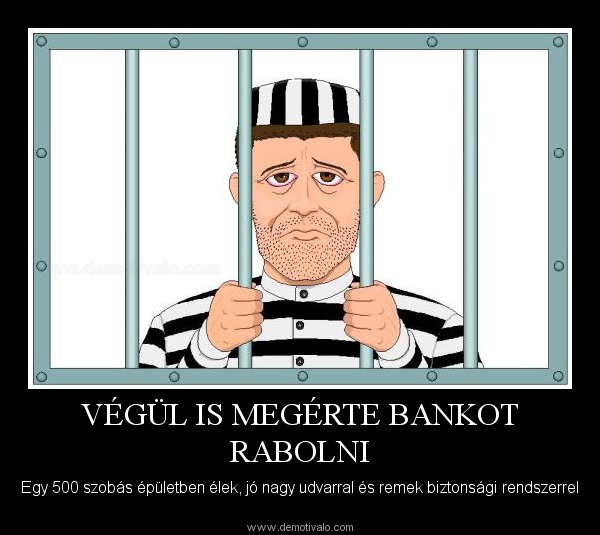 Egyéni vállalkozás bejelentése
Specifikus közigazgatási hatósági eljárás

Kérelemre indul, vagy személyesen a hatóság útján vagy elektronikusan, ügyfélkapunk keresztül
Illetékes hatóság:
Fővárosi vagy megyei kormányhivatal járási hivatala

Dunaújvárosban:
Fejér Megyei Kormányhivatal Dunaújvárosi Járási Hivatala

10.000 Ft illeték + személyes okmányok
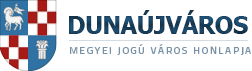 Fejér Megyei Kormányhivatal Dunaújvárosi Járási Hivatala
	             Kormányablak Osztály
Speciális jellemzők	-	a vállalkozásból eredő kötelezettségért 		teljes vagyonfelelősség	-	személyes jelenlét, de alkalmazott lehet	-	legalább 2 hónapig, legfeljebb 5 évig 			szüneteltethető
Megszűnik az egyéni vállalkozói státusz ha:	-     az egyéni vállalkozó a Hatóságnak vagy a 		nyilvántartó szervnek bejelenti – a bejelentés napján	-	egyéni vállalkozó halála napján	-	egyéni vállalkozó cselekvőképességének 		elvesztése napján	- ha az adóhatóság törölte az egyéni vállalkozó 	  	adószámát
Előnyök		-	egyszerű alapítás		-	könnyen áttekinthető		-	vállalkozói függetlenség		-	kedvező adózásHátrányok		-	korlátlan felelősség		-	szerényebb nyereségszerzési 				lehetőségek		-	korlátozott élettartam
II. Egyéni cégAz egyéni cég az egyéni vállalkozói nyilvántartásban szereplő természetes személy által alapított, jogi személyiséggel nem rendelkező jogalany, amely a cégnyilvántartásba történő bejegyzéssel jön létre.Az egyéni cég jogképes, cégneve alatt jogokat szerezhet és kötelezettségeket vállalhat, így különösen tulajdont szerezhet, szerződést köthet, pert indíthat és perelhető.Az egyéni cégnek - az e törvényben meghatározott kivétellel - kizárólag egy tagja (alapítója) lehet. Egy természetes személy kizárólag egy egyéni cég tagja (alapítója) lehet.
- Alapító okirat – formakényszer- Az alapító okiratban meg kell határozni:a) az egyéni cég cégnevét és székhelyét,b) az egyéni cég alapítóját családi és utóneve, anyja neve, lakóhelye és egyéni vállalkozói nyilvántartási száma feltüntetésével,c)37 az egyéni cég főtevékenységét és valamennyi tevékenységét,d) az egyéni cég jegyzett tőkéjét, a tag vagyoni betétjének összegét, valamint a jegyzett tőke rendelkezésre bocsátásának módját és idejét,e)38f) az egyéni cég működésének időtartamát, ha azt határozott időre alapítják,g) ha az egyéni cég könyvvizsgálót jelöl ki, a könyvvizsgáló nevét (cégnevét) és lakóhelyét (székhelyét)FONTOS: Az egyéni cég a cégnyilvántartásba való bejegyzésével, a bejegyzés napján jön létre.
Az egyéni cég vagyona- Az egyéni cég az alapító okiratban meghatározott jegyzett tőkével alakul.- Ha az egyéni cég jegyzett tőkéje a kettőszázezer forintot meghaladja, a jegyzett tőke pénzbeli és nem pénzbeli hozzájárulásból állhat. A vagyoni betét értékéről az alapító a bejegyzés iránti kérelemben nyilatkozik.- Ha az egyéni cég jegyzett tőkéje a kettőszázezer forintot nem haladja meg, a jegyzett tőke csak pénzbeli hozzájárulás lehet.- A pénzbeli és a nem pénzbeli hozzájárulást az alapításkor rendelkezésre kell bocsátani.
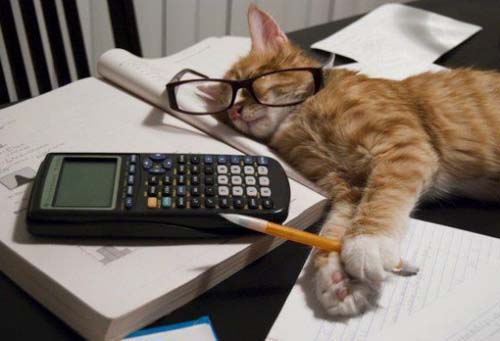 Az egyéni cég megszűnik, ha:a) az alapító okiratban meghatározott időtartam eltelt vagy más megszűnési feltétel megvalósult,b) elhatározza jogutód nélküli megszűnését,c) elhatározza jogutódlással történő megszűnését (átalakulását),d) a cégbíróság megszűntnek nyilvánítja,e) a cégbíróság hivatalból elrendeli törlését,f) a bíróság felszámolási eljárás során megszünteti.(2)45 Az egyéni cégre a felszámolás, a végelszámolás, kényszertörlés és a csődeljárás szabályait alkalmazni kell.
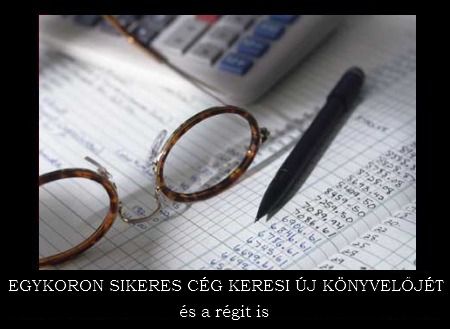